MULTI ASSET UPDATE : PRE FED IT REMAINS YIELDS AND STOCKS LOWER, ACCOMPANIED BY  A SHOCK FACTOR. The charts are lining up for a major FED night and could formulate a PIVOTAL turning point. Also a very prominent end to the quarter looming. 

Bond yields : ALL long-term yield charts CONTINUE to endorse much lower yields so its really  a case of WHEN, that could be this week if stocks fail from their current OPTOMISTIC levels here. 

Equities : People have now become very CONTENT with the rally, SHOULD they fail here it will be terminal. If I am wrong then the BIGGEST DIP will have been missed. We continue the  BATTLE with SO many overbought RSI’s and remain AROUND MANY CRUCIAL 200 day moving averages. The RUSSELL page 32 portrays a negative situation. Bloomberg news is full of underperformance and profit warnings to share holders not to mention the TECH sector under a HUGE SPOT LIGHT. 

FX : Its not all about the USD, far from it given Brexit, Europe and EM. The EURO is testing  KEY and previous resistance as we speak. DXY now looks poised to stall given the latest upside pierces. 

RUB,INR and MXN now on the move aided by  REAL MONEY longs.
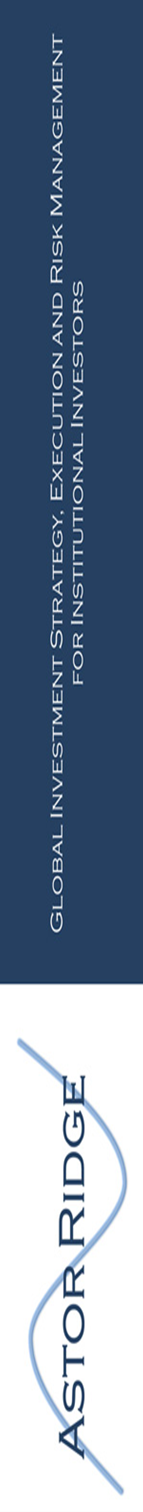 20/03/2019
1
FX UPDATE
Topics                                                              PAGES
BONDS                                                      3 -13
US CURVES                                               14-20
EQUITIES                                                   21-38
CORE FX                                                    39-47
USD EM                                                     48-56
Oil and GOLD                                           57-59
20/03/2019
2
US 2yr yield quarterly : This chart highlights the HISTORICAL EXPECTATION is at 1980 proportions and thus expectation may have gotten ahead of reality. We could have a major top about to be confirmed by a re-breach of 2.4838. I have added a 100 period moving 2.9429 average highlighting last quarters high, a key failure. Its as if 2000 and 2007 were NON events.
20/03/2019
3
US 2yr yield monthly : The monthly RSI dislocation backs up the previous chart, it will be key if we remain sub the 38.2% ret 2.7357. Any reversal to the lows will be a major statement.
20/03/2019
4
US 30yr yield monthly : The moving average 3.1151 is proving key resistance and thus must be noted. Previous failure is easily highlighted by the circles and the RSI remains high.
20/03/2019
5
US 10yr yield quarterly : Another historical formation pointing toward lower yields as depicted in 2000 and 2007. The RSI has barely turned and we have failed to breach the 2.7814 moving average, thus far. We could DROP SHARLPY!
20/03/2019
6
USFS10-20 monthly : This has been a great boost to the argument for lower yields going forward (assisted by our swaps expert David Sansom), as the chart shows we have a similar historical pattern of failure at this moving average. Lower we go.
20/03/2019
7
US 10yr yield daily : We remain sub the 50% ret 2.6369 thus remain weak.
20/03/2019
8
US 5yr quarterly : This time we are above the moving average BUT the RSI remains lofty, 1982 proportions! Again we have a new yield low and close to last quarters close. Where were 2000 and 2007 in this chart?
20/03/2019
9
Generic German 10yr quarterly : Yields continue to grind lower now we are in the channel.
20/03/2019
10
Generic German 10yr daily : We have continued to remain sub the 0.0% ret 0.146 so continues a very negative theme.
20/03/2019
11
DBR 46 daily : This reliable bond does it again, we have held the previous high 100% ret 141.935 and should head higher from here.
20/03/2019
12
Italian generic 10yr daily : We are TEASING the 2.463 previous low so a MAJOR DROP if we close below it.
20/03/2019
13
US curves a once in a lifetime opportunity?
Curves : Given yields should be heading lower again look to buy into steepeners in the back end. i.e 5-30 and 10-30.

** It seems the BACK END is where the TRADE is given the 2-30, 5-30 and 10-30 performance yesterday. 
      All generally have low RSI’s, MANY at 2006 levels. 

It seems hard at the moment to pinpoint the OPTIMUM curve to go for but contenders already are 2-30, 5-30 and 10-30, that said most could do with quarter end confirmation.

REMEMBER ALL RSI’s ARE EXTENDED AND MANY HAVE HIT MULTI YEAR 76.4% RETRACEMENTS!
20/03/2019
14
US 2-5 curve monthly : We have yet to reach an oversold RSI worth commenting on but the outright 2yr is poised to break lower in yield. Could be that a 2yr verses longer duration is better. Say 2-30.
20/03/2019
15
US 2-10 curve monthly : We might JUST have a base given we have a pierce! The RSI seems low enough, just need to get back above the 76.4% ret 26.639.
20/03/2019
16
US 2-30 curve monthly : ANOTHER PERFECT hit and possible PERFECT BOTTOM to trade from. TO me this remains a VERY long-term trade and “what a great entry” knowing the LOW has been tested TWICE. We should start heading higher from here!
20/03/2019
17
US 2-30 curve daily : We have re-breached the 161.8% ret 55.848 thus a short term stall.
20/03/2019
18
US 5-30 curve monthly : A VERY SOLID performance but watching the neutral RSI.
20/03/2019
19
US 10-30 curve monthly : We have breached the multi-year 61.8% ret 38.721 thus a BIG statement.
20/03/2019
20
EQUITIES
EQUITIES : Many will argue that stocks are FINE and a level of comfort is now built in. This has never been more of a critical location TO FAIL. Optimism is built in along with positions however MANY US markets remain sub key 200 day moving averages. If bond yields drop too it will be a double WHAMMY.

They continue to perform but further upside progress seems limited.  We remain around numerous 200 day moving averages!

Although no NEW monthly lows we haven’t rallied MUCH. It’s a matter of TIME before stocks head lower AGAIN!

Europe is in a terminally bad way whilst the US is close to confirming the 10 year “RALLY” is over.


Both Nasdaq and Russell have 200 day moving average resistance.
20/03/2019
21
DAX monthly : We are now above all NEGATIVE levels BUT the daily REMAINS SUB key levels, admittedly JUST.
20/03/2019
22
Dax daily : ITS NOW OR NEVER!  We need to fail here and should given the RSI and 11779.24 moving average.
20/03/2019
23
FTSE monthly : We are through last monthly high SO little negative about this chart.
20/03/2019
24
FTSE daily : We are through most levels of  not and now relying on the OVERBOUGHT RSI to kick in.
20/03/2019
25
E mini S*P daily : Again NOW OR NEVER, we remain at solid previous resistance. The RSI is high. We shall see.
20/03/2019
26
DOW quarterly : We have a “TOP” but need to capitalise on that with a move SUB the 23344.52 previous low.
20/03/2019
27
DOW quarterly : Last quarter generated pierces at either end of the range so IDEALLY to continue the bearish outlook we need to fail the 24809.54 moving average.
20/03/2019
28
DOW daily  : We are already failing the familiar resistance, sub the 76.4% ret 25715.34 will be helpful and sub the 25144.65 KEY.
20/03/2019
29
Russell quarterly : We have had a sizeable bounce but looks doubtful it will repair the terminal damage. Ideally we need to breach back below the 1554.233 bollinger average.
20/03/2019
30
Russell monthly : We have had a sizeable bounce and ideally nip back below the 23.6% ret 1553.
20/03/2019
31
Russell daily : We are falling SHORT of the previous resistance so not as positive as people think. Remaining sub the 61.8% ret 1560.576 will help.
20/03/2019
32
CCMP quarterly : A nasty bounce that minimally needs a close sub the 7388.781 moving average.
20/03/2019
33
CCMP monthly : We have opened this month TESTING the channel resistance at 7599.
20/03/2019
34
CCMP monthly : The last line of DEFENCE! We need to fail here and get back below the previous resistance-76.4% ret 7674.719, the RSI should help!
20/03/2019
35
Hang  Seng monthly : This is the biggest obstacle to a any short as this market formed a MAJOR base against its long-term moving average 25342.91.
20/03/2019
36
Hang  Seng daily : FINALLY the RSI is HIGH but we need to close below the 50% ret 29012.36 soon.
20/03/2019
37
Nikkei monthly : A similar story to the Hang Seng in that we need to breach the 50% ret 20489.16.
20/03/2019
38
FX UPDATE
FX UPDATE : 

EURO :  The EURO is “HOTTING UP” as we ease toward a Brexit conclusion. Sub 1.1241 will be catastrophic. If 1.1241 is ever breached then EUROPE-EU has a MAJOR CREDIBILITY ISSUE. We have a major test on right now as we TEASE constant moving average resistance 1.1358.

EUR GBP I have long favoured a short in this and the market looks poised to stretch its legs, am convinced this will come with the EURO breaching 1.1241. This could be the STAR trade for 2019.

The DXY index is teasing the 50% ret 95.859 with little RSI drive.

EM now steeping forward as MANY multi year tops are close to being confirmed. EM is a firm favourite with REAL MONEY.
20/03/2019
39
EUR USD monthly : The niggle here is we have HELD the 50% ret 1.1241 but continue to trade sideways with little bounce. Sub 1.1241 we freefall, there are previous range extensions highlighted.
20/03/2019
40
EUR USD daily : A MAJOR TEST HERE as we hit the VERY RELIABLE 100 day moving average 1.1358.
20/03/2019
41
EUR GBP quarterly : This is a VERY RARE formation and a MEGA bearish one for the EURO over the POUND. We have SEVERAL upside pierces and coiling formation! For obvious reasons the one to watch but the speed of the move will be the killer blow!
20/03/2019
42
Cable quarterly : A reasonable recovery with in the bollinger bands, a BIGGER statement has been made above the 1.3248 moving average.
20/03/2019
43
DXY monthly : A tricky location and rather a neutral one being at a 50% ret 95.859 of the last 18 years. Issue here though is that the recent upside pierces are forecasting a BEARISH move lower soon.
20/03/2019
44
AUD USD monthly : AUD low in place and now ready for a decent move higher. The latest pierces are very positive. Above the 61.8% ret 0.7185 will help ALOT.
20/03/2019
45
USD CAD weekly : The moving average continues to be the solid support on any dip, next step is to breach the 23.6% ret 1.3451.
20/03/2019
46
USD JPY monthly : I had to include this but the RSI and market is very neutral.
20/03/2019
47
EM UPDATE
EM : A significant proportion of the EM crosses have created multi year tops and should see EM continue to perform regardless of USD direction. 

MANY USD-EM crosses now have SIZEABLE long-term tops formed. I think it is a combination of EM relief that the Turkey-Argentina situation is improving and the DXY losing momentum, more bias on the former for influence. 

USD MXN continues to reject decent trend resistance at 20.6155 AND poised to break lower!
20/03/2019
48
USD MXN monthly : We have broken the out of the VERY TEDIOUS triangle so the next target is the 38.2% ret 18.1795.
20/03/2019
49
USD BRL monthly : We now have a very sizeable volume top and any breach of the 23.6% ret 3.6078 will be HUGE.
20/03/2019
50
GTBRL10Y weekly : Yields have to continued to remain sub the 100% ret 9.117.
20/03/2019
51
USD TRY monthly : We have opened above last months high so this has tempered the bearish view.
20/03/2019
52
USD ZAR monthly : We need to fail here and head back below the 100% ret 13.8401.
20/03/2019
53
USD RUB monthly : A nice break of the recent low and the next big test the 38.2% ret 61.9293.
20/03/2019
54
USD CNH monthly : Certainly one to note going forward given its TECHNICAL HIT! We have failed the multi year 100% ret 6.7850 and heading toward 6.6000.
20/03/2019
55
USD INR monthly : The RSI is as HIGH as September 2013 and we APPEAR to be forming a TOP. The TOP is in and PLENTY of downside possibility.
20/03/2019
56
CL1 monthly : A nice chart given we have hit and held the 76.4% ret 42.72 first time down. It seems we need to see the 61.8% ret 62.75 first, before the next drop.
20/03/2019
57
CL1 weekly : We appear to be struggling at the 50% ret 59.47 looms.
20/03/2019
58
GOLD monthly : This has lacked any REAL momentum since 2013 but does look to be benefiting from the usual SAFE HAVEN view. Whilst above the 38.2% ret 1283.53 it carries a positive tone and an AUD bounce may help.
20/03/2019
59
20/03/2019
60